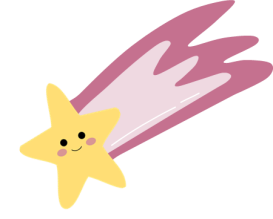 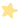 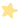 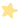 Thứ Tư ngày 12 tháng 3 năm 2025
Tiếng Việt
Bài 14: Học nghề (Tiết 1)
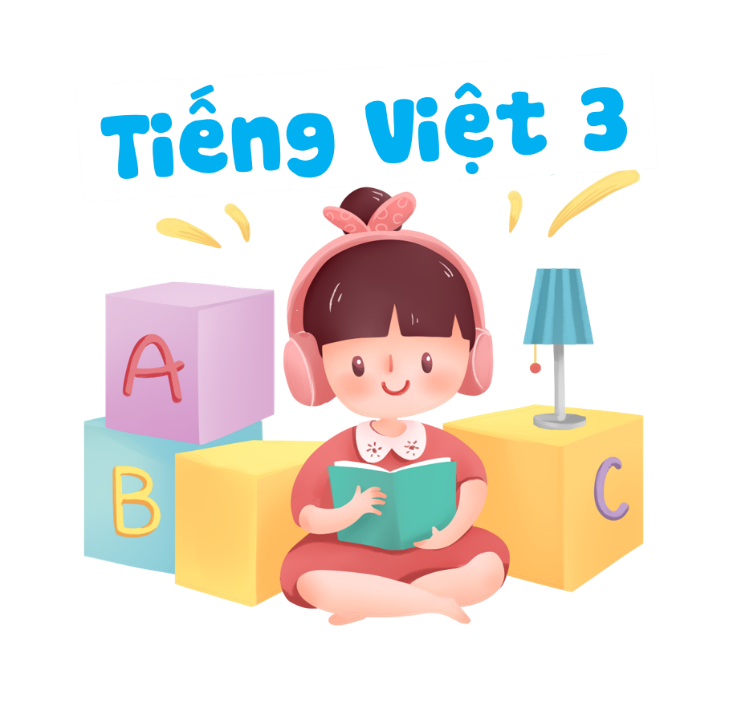 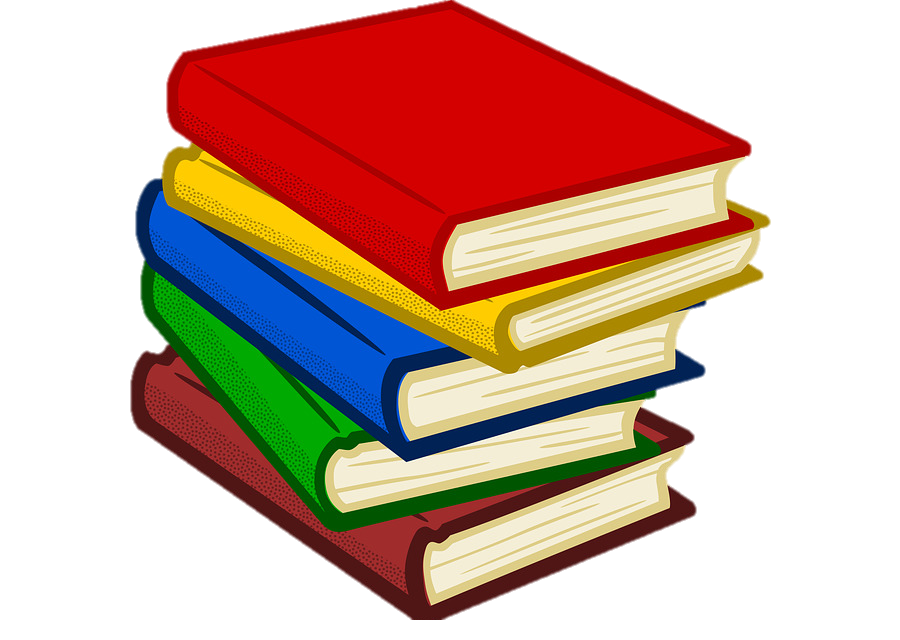 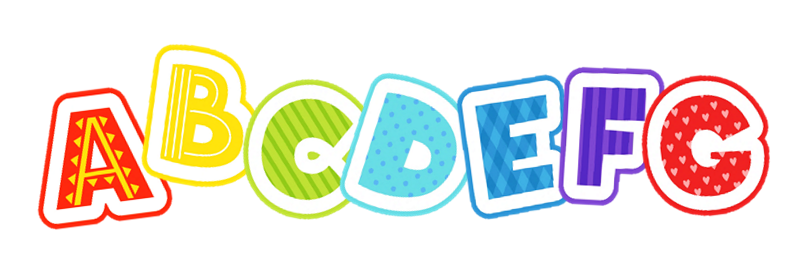 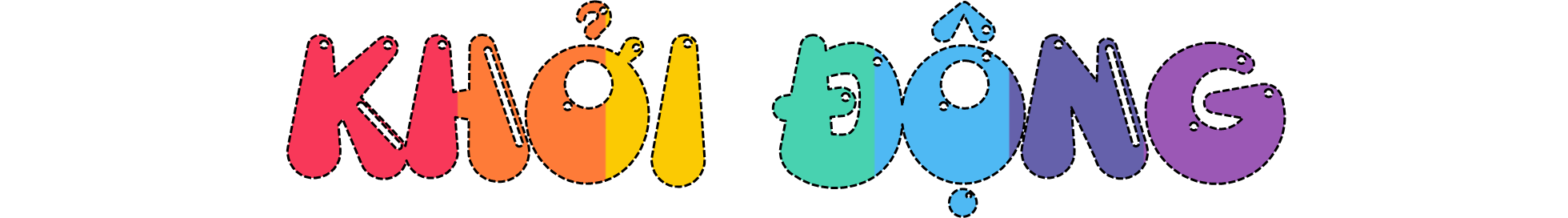 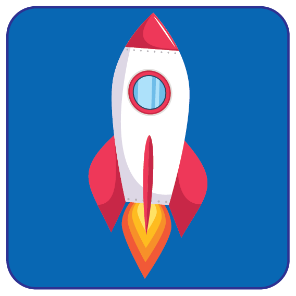 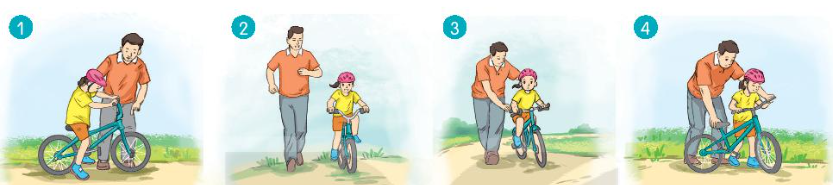 Sắp xếp các tranh dưới đây theo trình tự hợp lí
Muốn biết đi xe đạp đầu tiên bố hướng dẫn cho bạn cách cầm tay lái, cách ngồi, để chân.
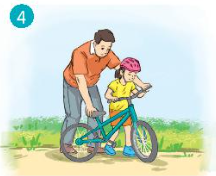 Bố giữ để bạn ngồi lên xe
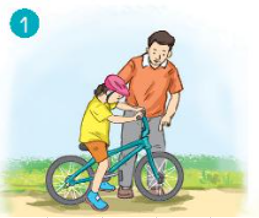 Bố giữ xe để bạn tập đi.
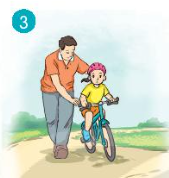 Bạn đã biết đi xe đạp
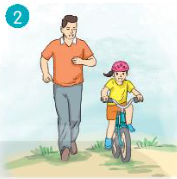 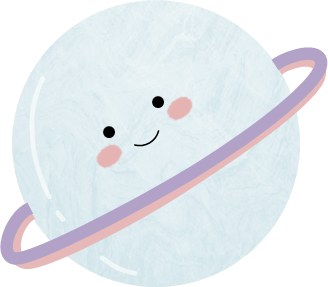 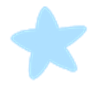 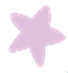 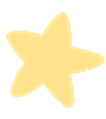 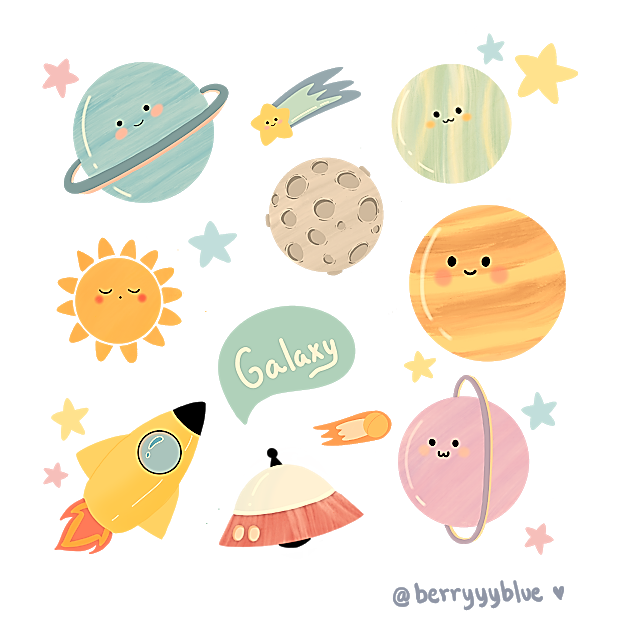 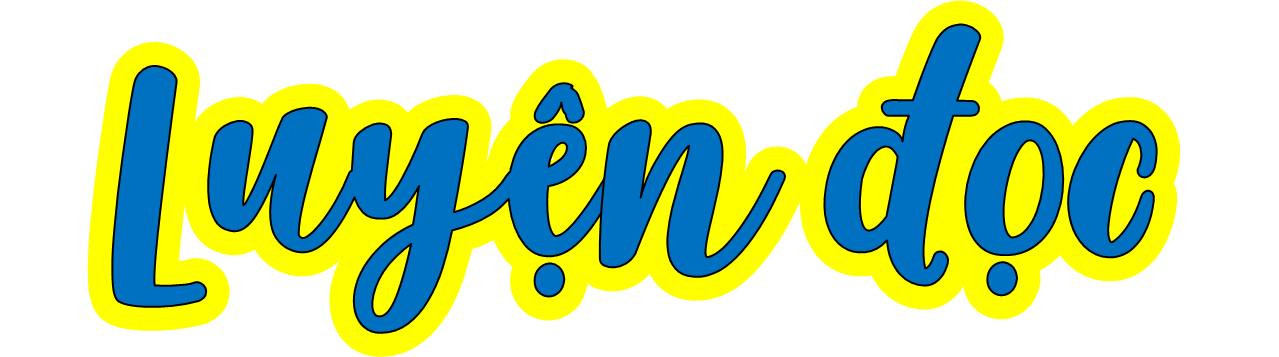 Đọc Mẫu
Đọc Mẫu
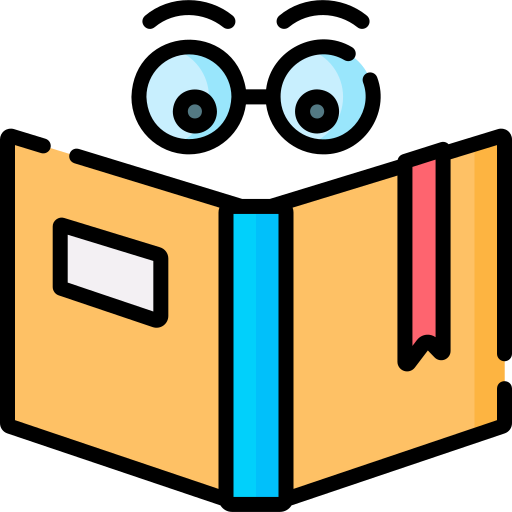 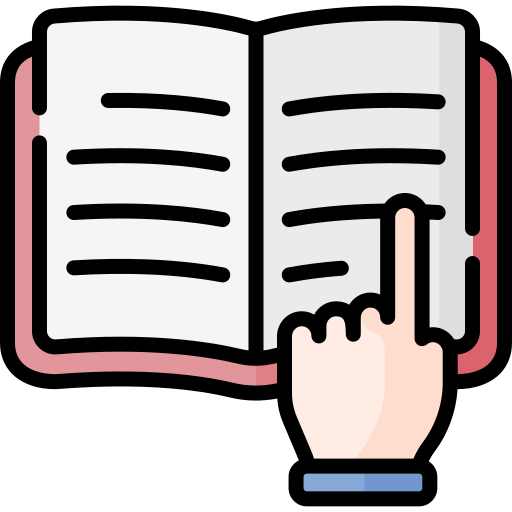 Mắt dõi
Tay dò
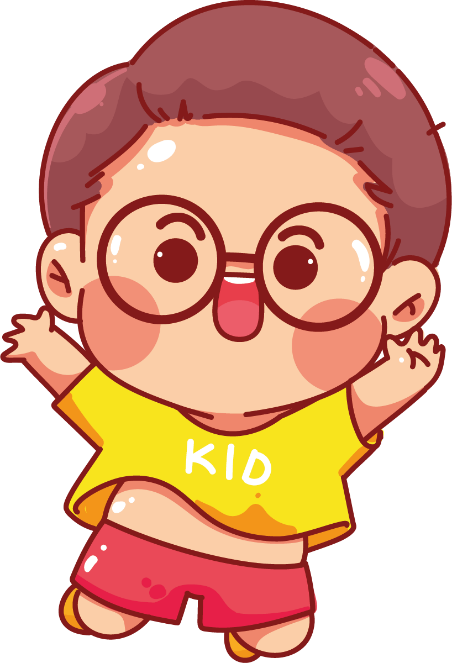 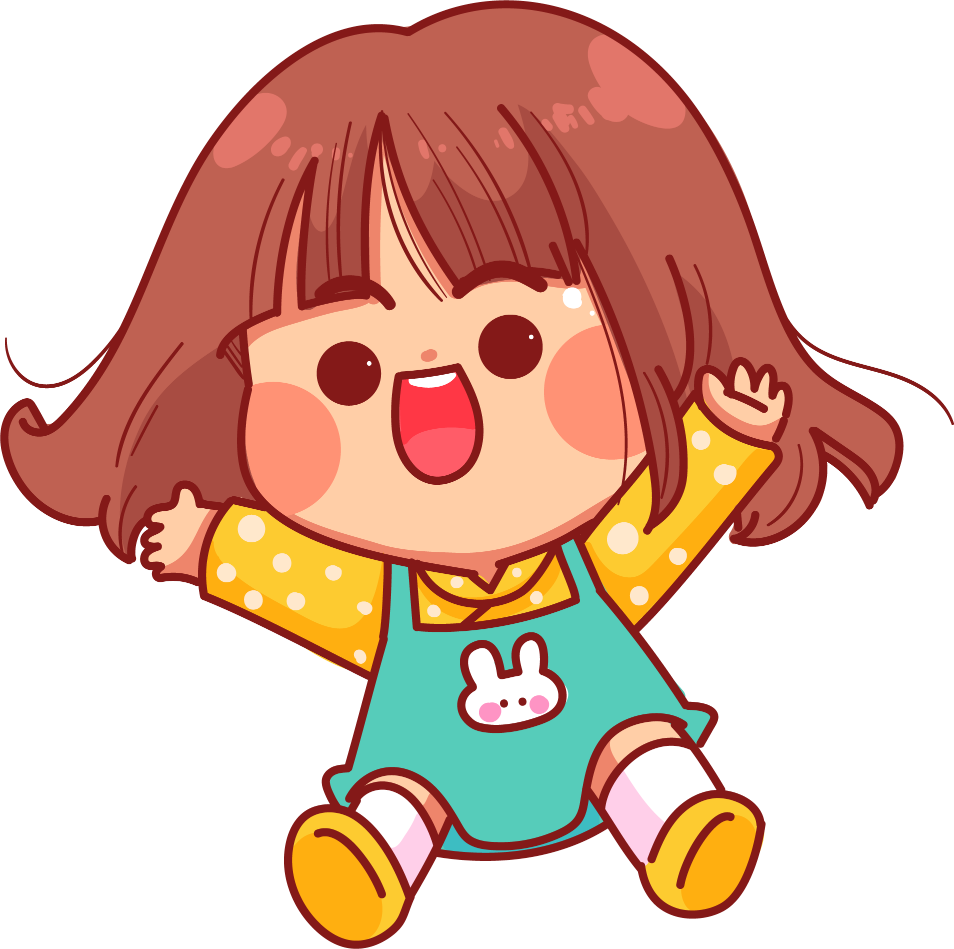 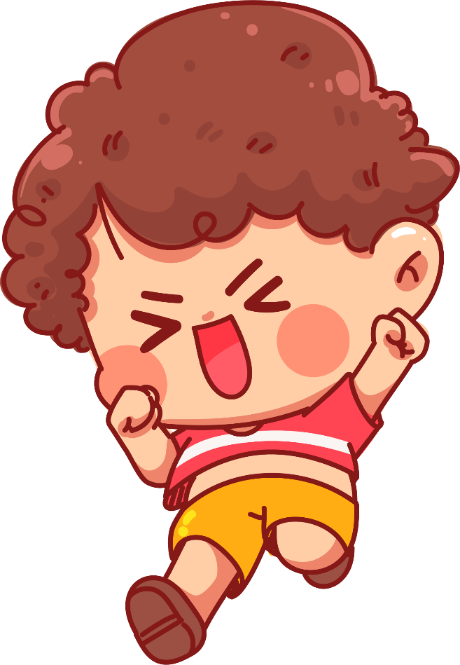 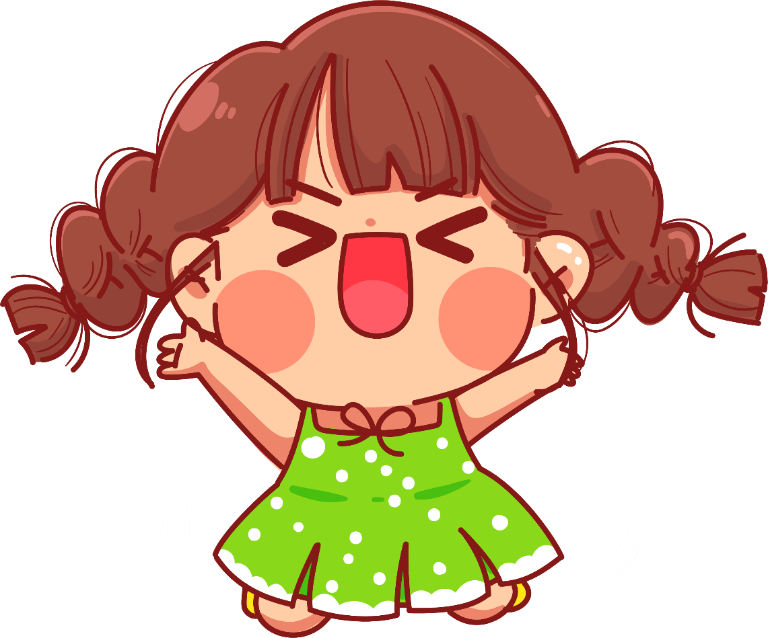 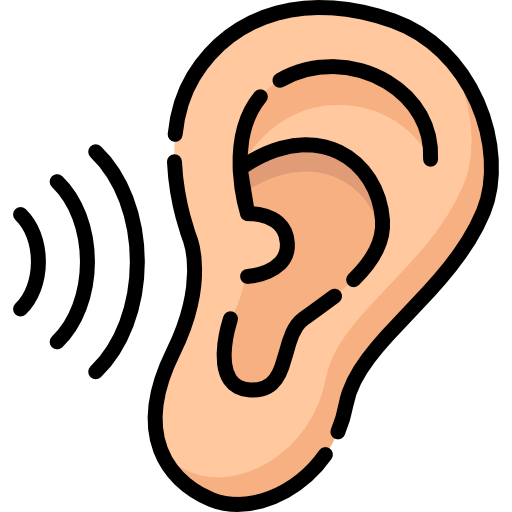 Tai nghe
Học nghề
Hè năm ấy, Va-li-a theo bố mẹ đi xem xiếc. Em thích nhất tiết mục “Cô gái phi ngựa đánh đàn”. Va-li-a nghĩ: “Cô ấy thật xinh đẹp và dũng cảm!”. Và em mơ ước trở thành diễn viên phi ngựa.
   Dịp may đã đến. Rạp xiếc cần tuyển diễn viên, Va-li-a xin bố mẹ ghi tên học. Em gặp ông giám đốc và nói:
   - Xin bác nhận cháu vào học tiết mục “Phi ngựa đánh đàn”.
   - Được!
   Ông giám đốc nhìn em cười:
   - Thế cháu biết phi ngựa chưa?
   - Dạ, chưa. Nhưng cháu rất thích và sẽ học được ạ.
   - Tốt! Bây giờ, cháu cầm cái chổi kia theo bác.
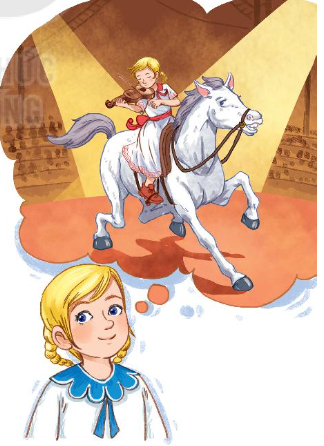 Học nghề
Va-li-a theo ông Giám đốc ra chuồng ngựa. Ông Giám đốc nói:
   - Việc trước tiên của cháu là quét chuống ngựa và làm quen với con ngựa này, bạn biểu diễn của cháu đấy.
   Va-li-a rất ngạc nhiên. Em suy nghĩ rồi cầm chổi quét phân và rác bẩn trên sàn chuồng ngựa.
   Va-li-a đã giữ chuồng ngựa sạch sẽ và làm quen với chú ngựa trong suốt thời gian học.
   Ông Giám đốc gật đầu và bảo Va-li-a:
   - Công việc của diễn viên phi ngựa đánh đàn bắt đầu thế đấy, cháu ạ. Cái tháp cao nào cũng phải bắt đầu xây từ mặt đất lên….
   Về sau, Va-li-a trở thành một diễn viên như em hằng mong ước.
   (Theo Tiếng Việt 3, 1985)
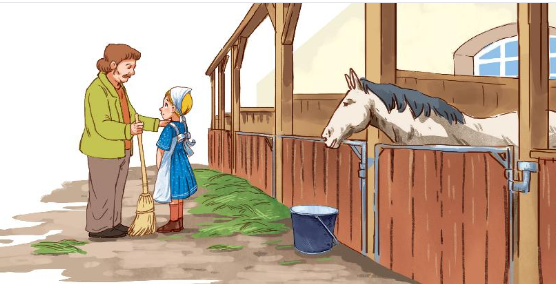 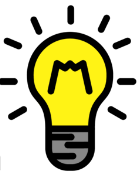 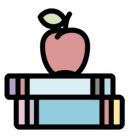 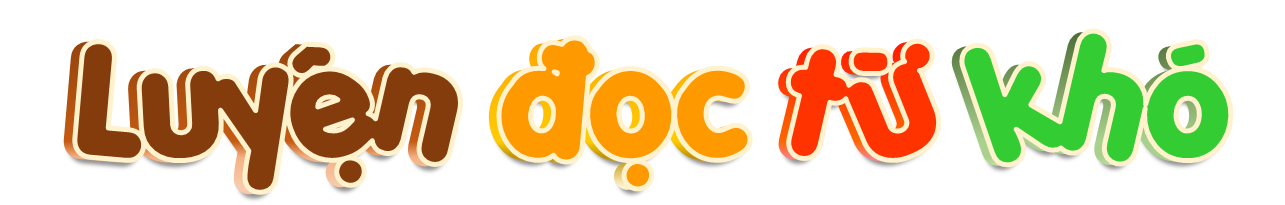 Va-li-a
rạp xiếc
chuồng ngựa
sạch sẽ
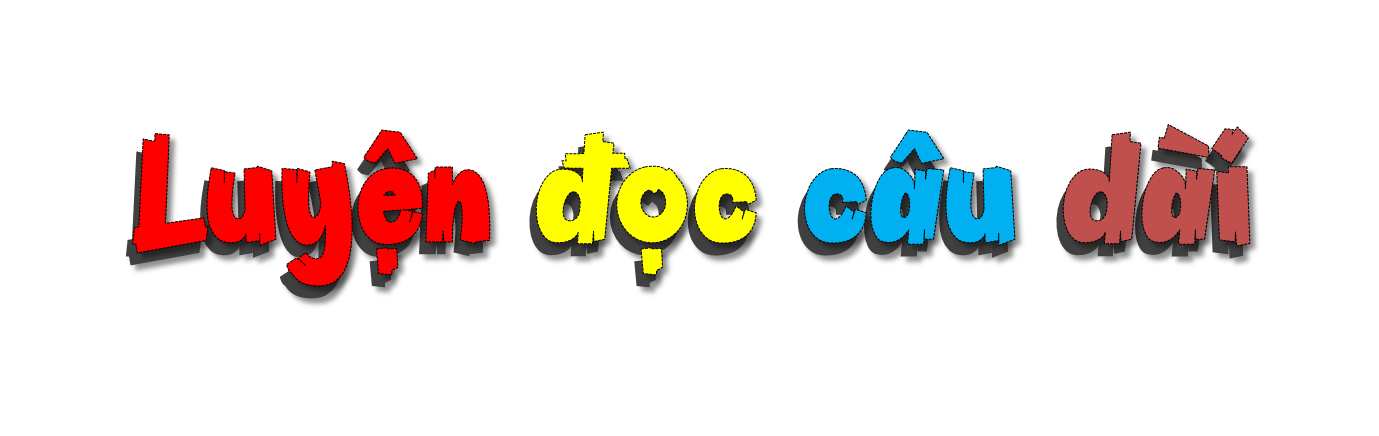 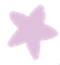 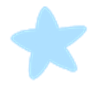 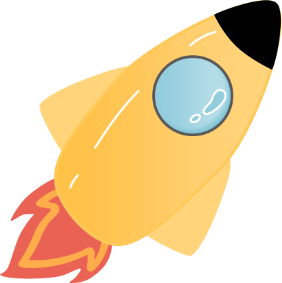 Việc trước tiên của cháu là quét chuồng ngựa/ và làm quen với con ngựa này,/ bạn biểu diễn của cháu đấy.//
Em suy nghĩ/ rồi cầm chổi quét phân/ và rác bẩn trên sàn chuồng ngựa.//
Cùng chia đoạn
Học nghề
1
Hè năm ấy, Va-li-a theo bố mẹ đi xem xiếc. Em thích nhất tiết mục “Cô gái phi ngựa đánh đàn”. Va-li-a nghĩ: “Cô ấy thật xinh đẹp và dũng cảm!”. Và em mơ ước trở thành diễn viên phi ngựa.
   Dịp may đã đến. Rạp xiếc cần tuyển diễn viên, Va-li-a xin bố mẹ ghi tên học. Em gặp ông giám đốc và nói:
   - Xin bác nhận cháu vào học tiết mục “Phi ngựa đánh đàn”.
   - Được!
   Ông giám đốc nhìn em cười:
   - Thế cháu biết phi ngựa chưa?
   - Dạ, chưa. Nhưng cháu rất thích và sẽ học được ạ.
   - Tốt! Bây giờ, cháu cầm cái chổi kia theo bác.
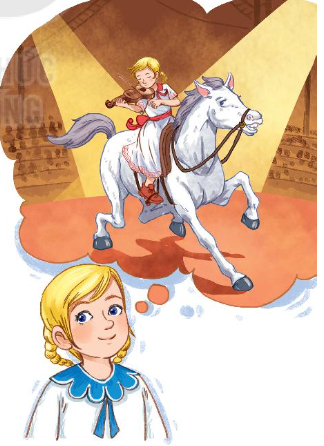 2
Học nghề
Va-li-a theo ông Giám đốc ra chuồng ngựa. Ông Giám đốc nói:
   - Việc trước tiên của cháu là quét chuống ngựa và làm quen với con ngựa này, bạn biểu diễn của cháu đấy.
   Va-li-a rất ngạc nhiên. Em suy nghĩ rồi cầm chổi quét phân và rác bẩn trên sàn chuồng ngựa.
   Va-li-a đã giữ chuồng ngựa sạch sẽ và làm quen với chú ngựa trong suốt thời gian học.
   Ông Giám đốc gật đầu và bảo Va-li-a:
   - Công việc của diễn viên phi ngựa đánh đàn bắt đầu thế đấy, cháu ạ. Cái tháp cao nào cũng phải bắt đầu xây từ mặt đất lên….
   Về sau, Va-li-a trở thành một diễn viên như em hằng mong ước.
   (Theo Tiếng Việt 3, 1985)
3
4
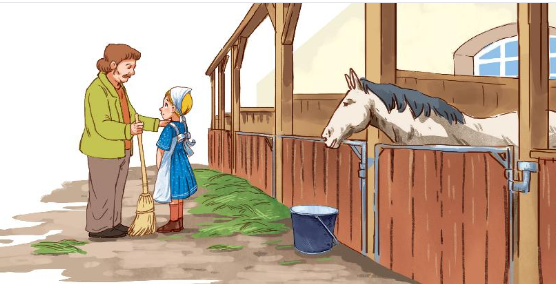 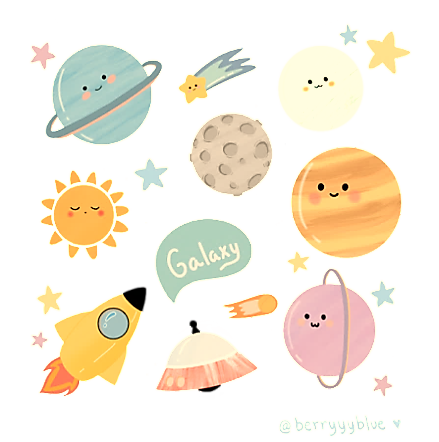 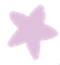 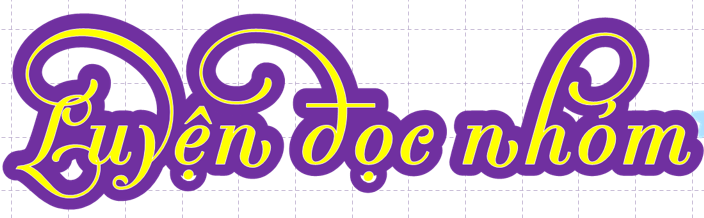 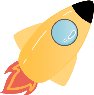 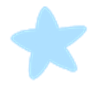 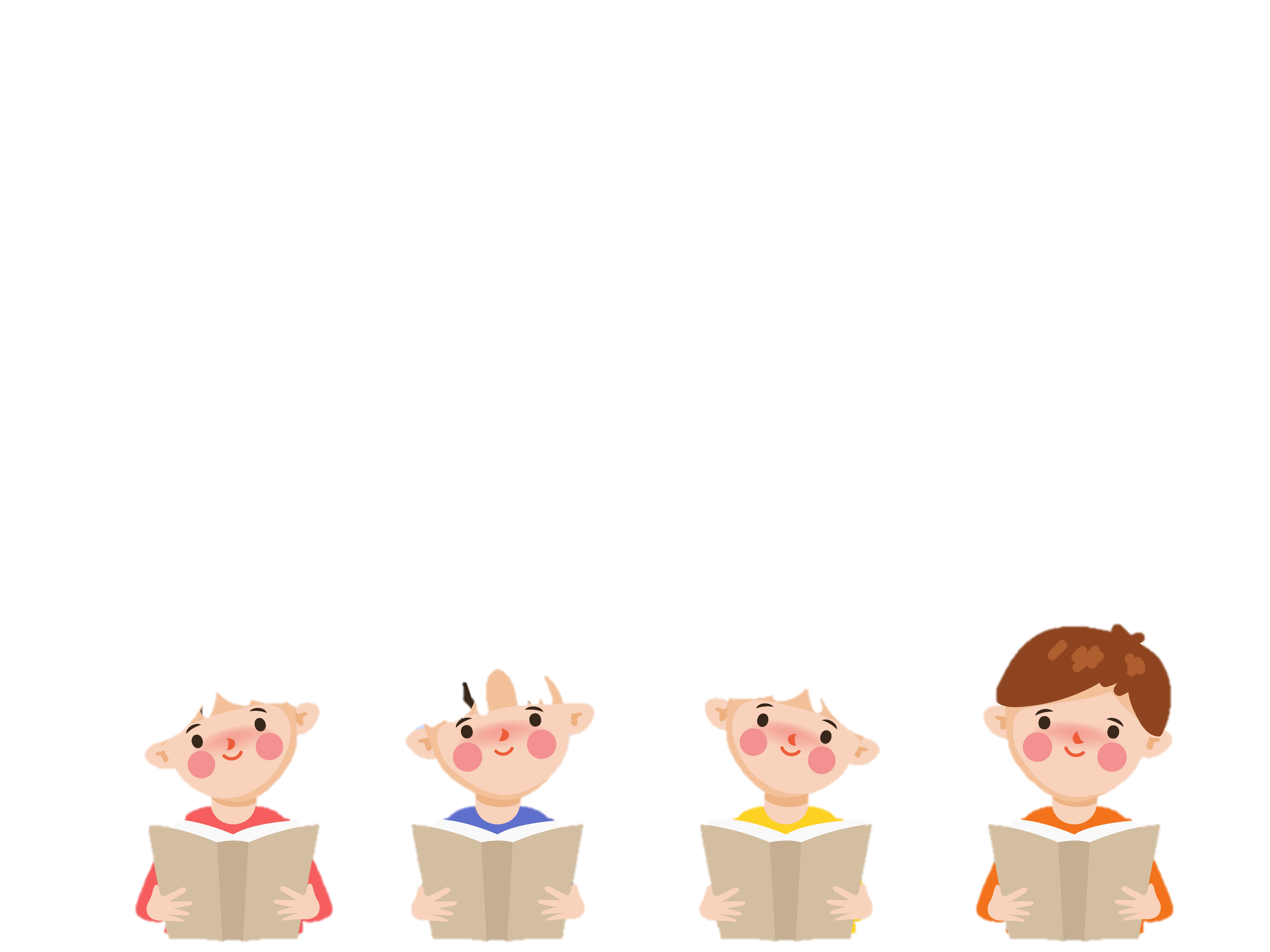 Học nghề
Hè năm ấy, Va-li-a theo bố mẹ đi xem xiếc. Em thích nhất tiết mục “Cô gái phi ngựa đánh đàn”. Va-li-a nghĩ: “Cô ấy thật xinh đẹp và dũng cảm!”. Và em mơ ước trở thành diễn viên phi ngựa.
   Dịp may đã đến. Rạp xiếc cần tuyển diễn viên, Va-li-a xin bố mẹ ghi tên học. Em gặp ông giám đốc và nói:
   - Xin bác nhận cháu vào học tiết mục “Phi ngựa đánh đàn”.
   - Được!
   Ông giám đốc nhìn em cười:
   - Thế cháu biết phi ngựa chưa?
   - Dạ, chưa. Nhưng cháu rất thích và sẽ học được ạ.
   - Tốt! Bây giờ, cháu cầm cái chổi kia theo bác.
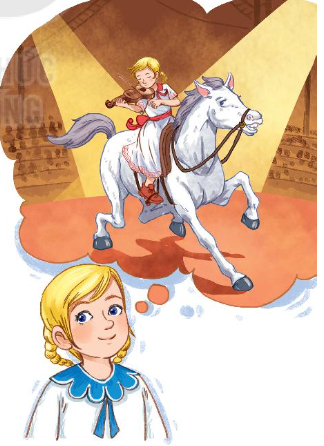 Học nghề
Va-li-a theo ông Giám đốc ra chuồng ngựa. Ông Giám đốc nói:
   - Việc trước tiên của cháu là quét chuống ngựa và làm quen với con ngựa này, bạn biểu diễn của cháu đấy.
   Va-li-a rất ngạc nhiên. Em suy nghĩ rồi cầm chổi quét phân và rác bẩn trên sàn chuồng ngựa.
   Va-li-a đã giữ chuồng ngựa sạch sẽ và làm quen với chú ngựa trong suốt thời gian học.
   Ông Giám đốc gật đầu và bảo Va-li-a:
   - Công việc của diễn viên phi ngựa đánh đàn bắt đầu thế đấy, cháu ạ. Cái tháp cao nào cũng phải bắt đầu xây từ mặt đất lên….
   Về sau, Va-li-a trở thành một diễn viên như em hằng mong ước.
   (Theo Tiếng Việt 3, 1985)
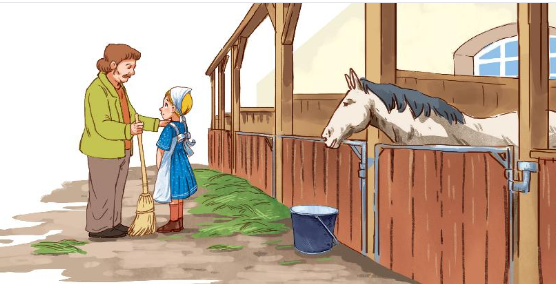 LUYỆN ĐỌC TOÀN BÀI
Tiêu chí đánh giá
1. Đọc đúng.
2. Đọc to, rõ.
3. Đọc ngắt, nghỉ đúng chỗ.
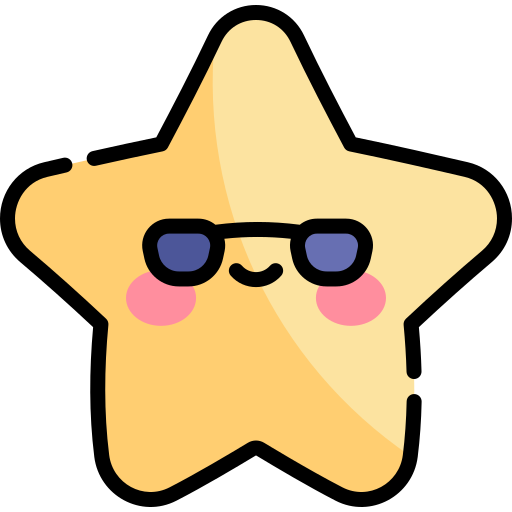 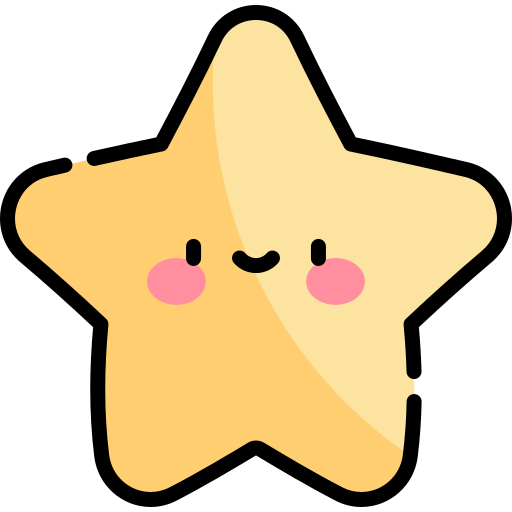 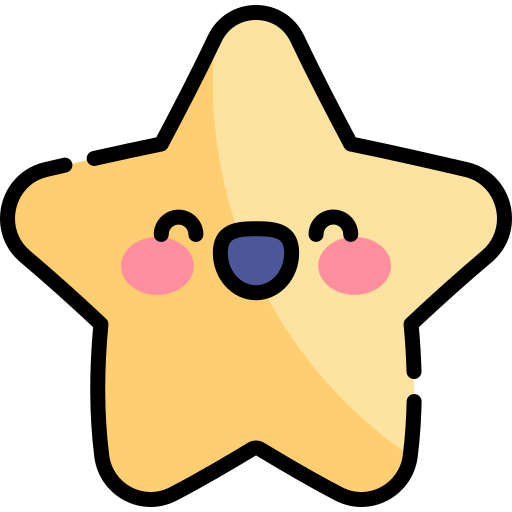 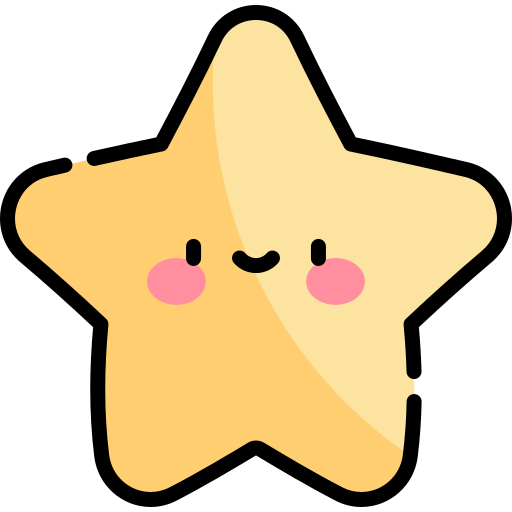 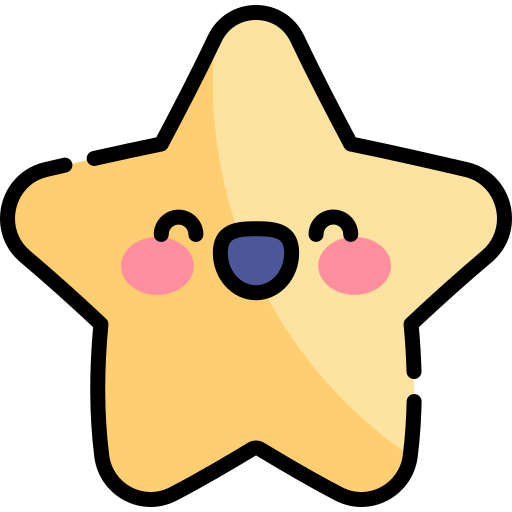 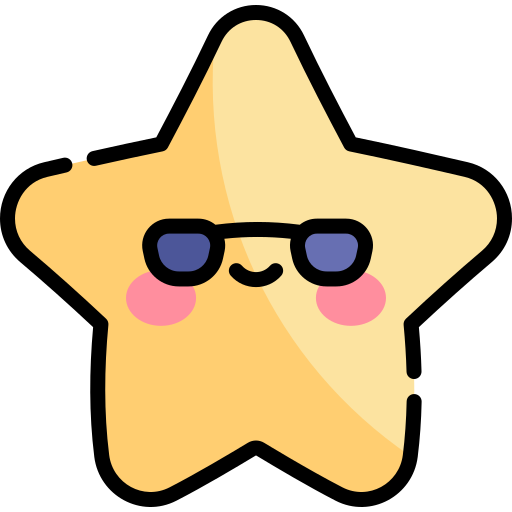 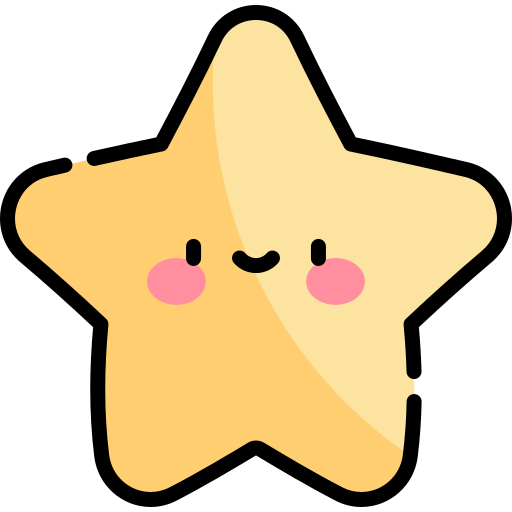 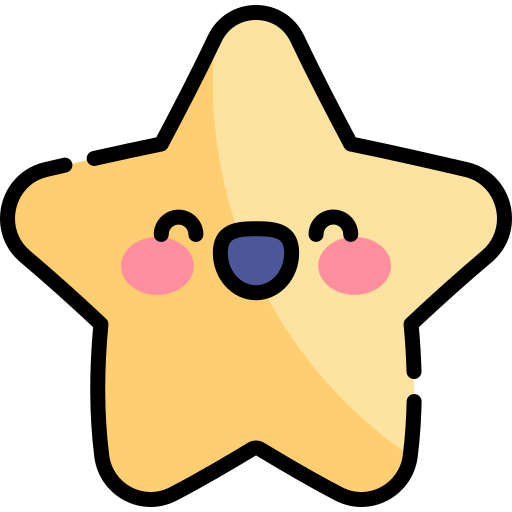 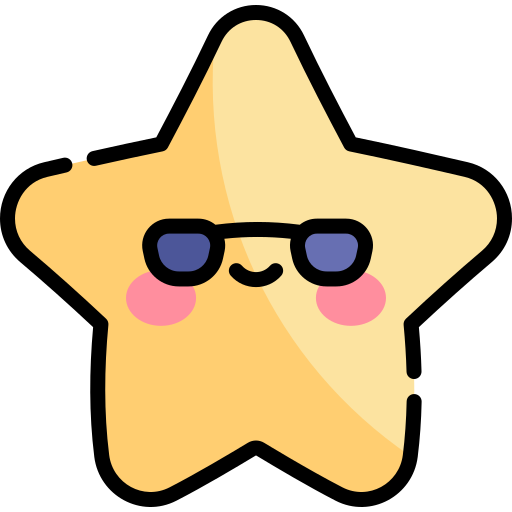 Học nghề
Hè năm ấy, Va-li-a theo bố mẹ đi xem xiếc. Em thích nhất tiết mục “Cô gái phi ngựa đánh đàn”. Va-li-a nghĩ: “Cô ấy thật xinh đẹp và dũng cảm!”. Và em mơ ước trở thành diễn viên phi ngựa.
   Dịp may đã đến. Rạp xiếc cần tuyển diễn viên, Va-li-a xin bố mẹ ghi tên học. Em gặp ông giám đốc và nói:
   - Xin bác nhận cháu vào học tiết mục “Phi ngựa đánh đàn”.
   - Được!
   Ông giám đốc nhìn em cười:
   - Thế cháu biết phi ngựa chưa?
   - Dạ, chưa. Nhưng cháu rất thích và sẽ học được ạ.
   - Tốt! Bây giờ, cháu cầm cái chổi kia theo bác.
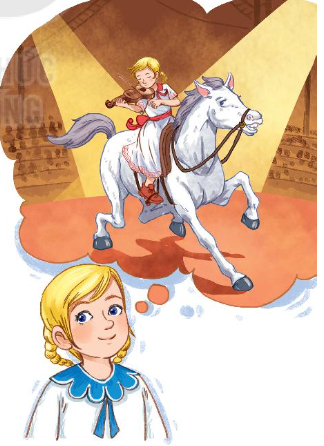 Học nghề
Va-li-a theo ông Giám đốc ra chuồng ngựa. Ông Giám đốc nói:
   - Việc trước tiên của cháu là quét chuống ngựa và làm quen với con ngựa này, bạn biểu diễn của cháu đấy.
   Va-li-a rất ngạc nhiên. Em suy nghĩ rồi cầm chổi quét phân và rác bẩn trên sàn chuồng ngựa.
   Va-li-a đã giữ chuồng ngựa sạch sẽ và làm quen với chú ngựa trong suốt thời gian học.
   Ông Giám đốc gật đầu và bảo Va-li-a:
   - Công việc của diễn viên phi ngựa đánh đàn bắt đầu thế đấy, cháu ạ. Cái tháp cao nào cũng phải bắt đầu xây từ mặt đất lên….
   Về sau, Va-li-a trở thành một diễn viên như em hằng mong ước.
   (Theo Tiếng Việt 3, 1985)
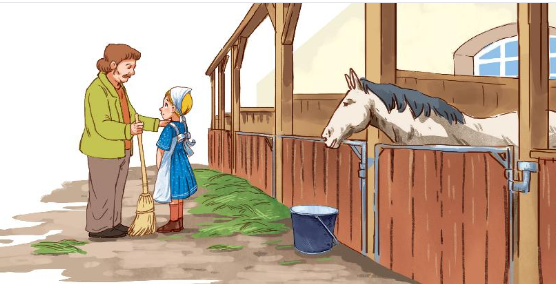 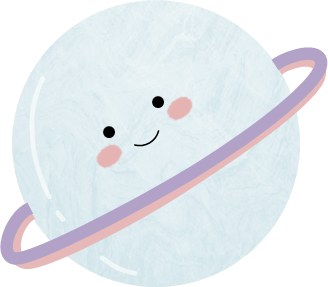 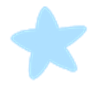 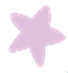 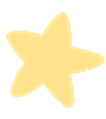 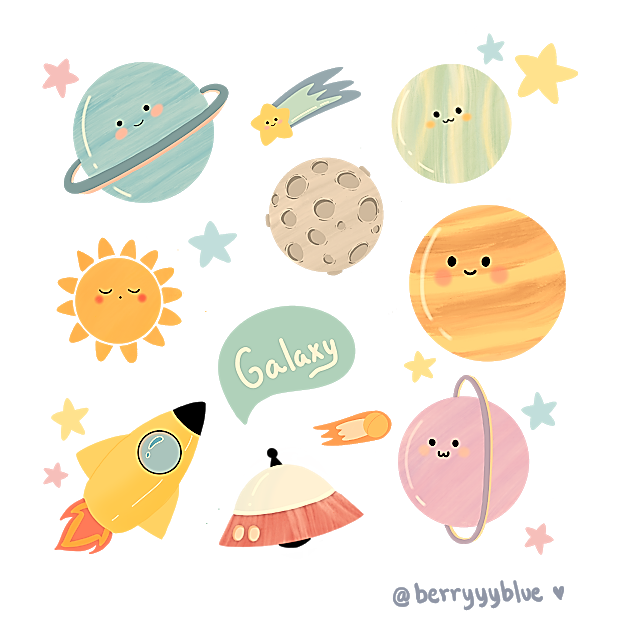 Tìm hiểu văn bản
1. Đi xem xiếc về, Va – li – a mơ ước điều gì?
2. Việc đầu tiên Va – li – a được giao khi vào học ở rạp xiếc là gì?
3. Vì sao ông giám đốc lại giao cho Va– li–a việc đó?
4. Câu chuyện kết thúc như thế nào?
Câu 
hỏi
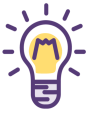 5. Theo em, câu “ Cái tháp cao nào cũng phải bắt đầu xây dựng từ mặt đất lên …” ý nói gì?
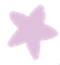 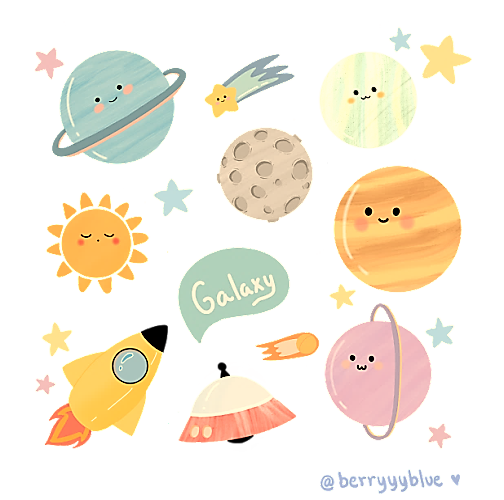 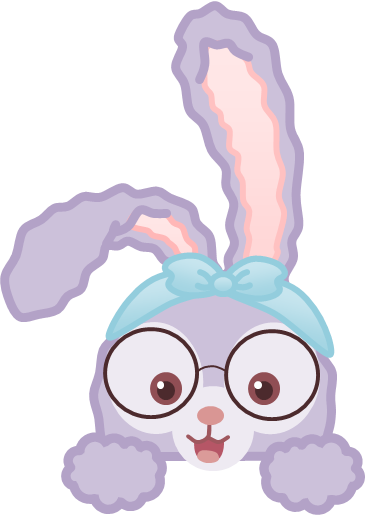 1. Đi xem xiếc về, Va – li – a mơ ước điều gì?
Đi xem xiếc về, Va – li –a mơ ước được trở thành diễn viên phi ngựa, vì Va- li – a thích nhất tiết mục “ Cô gái phi ngựa đánh đàn”...
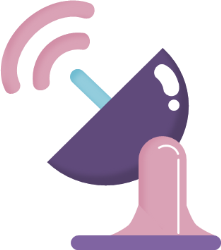 [Speaker Notes: Kích vào biểu tượng “thu phát sóng” để quay về hành trình]
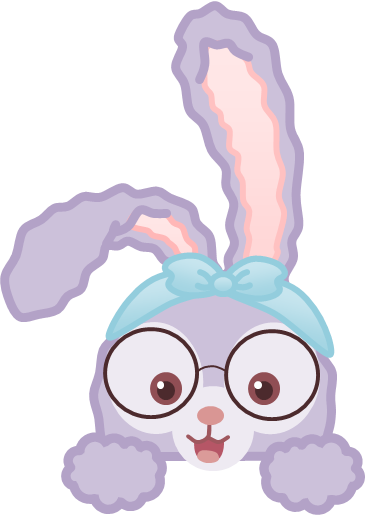 Việc đầu tiên Va – li – a được giao là quét phân và rác bẩn trên sàn chuồng ngựa, làm quen với con ngựa.
2. Việc đầu tiên Va – li – a được giao khi vào học ở rạp xiếc là gì?
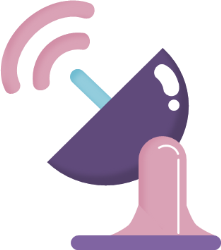 3. Vì sao ông giám đốc lại giao cho Va– li–a việc đó?
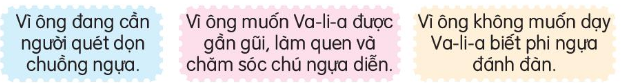 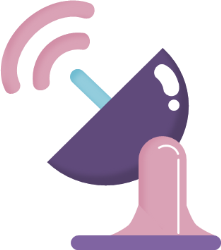 Va – li – a đã làm rất tốt việc được giao: giữ chuồng ngựa sạch sẽ và làm quen với chú ngựa trong suốt thời gian học. Về sau, Va – li – a trở thành diễn viên như bạn hằng mong ước
4. Câu chuyện kết thúc như thế nào?
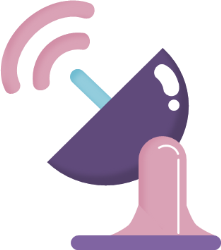 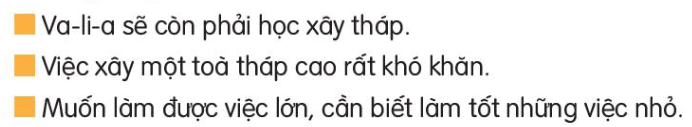 5. Theo em, câu “ Cái tháp cao nào cũng phải bắt đầu xây dựng từ mặt đất lên …” ý nói gì?
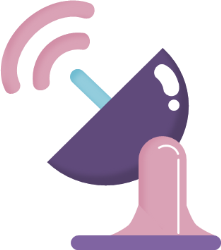 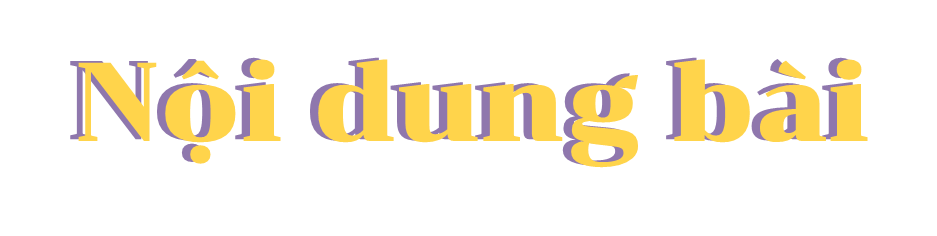 Câu chuyện kể về Va-li-a với ước mơ trở thành diễn viên phi ngựa đánh đàn. Va-li-a đã bắt đầu học từ những việc nhỏ bé nhất để thực hiện ước mơ của mình.
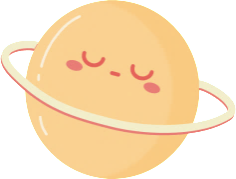 VẬN DỤNG
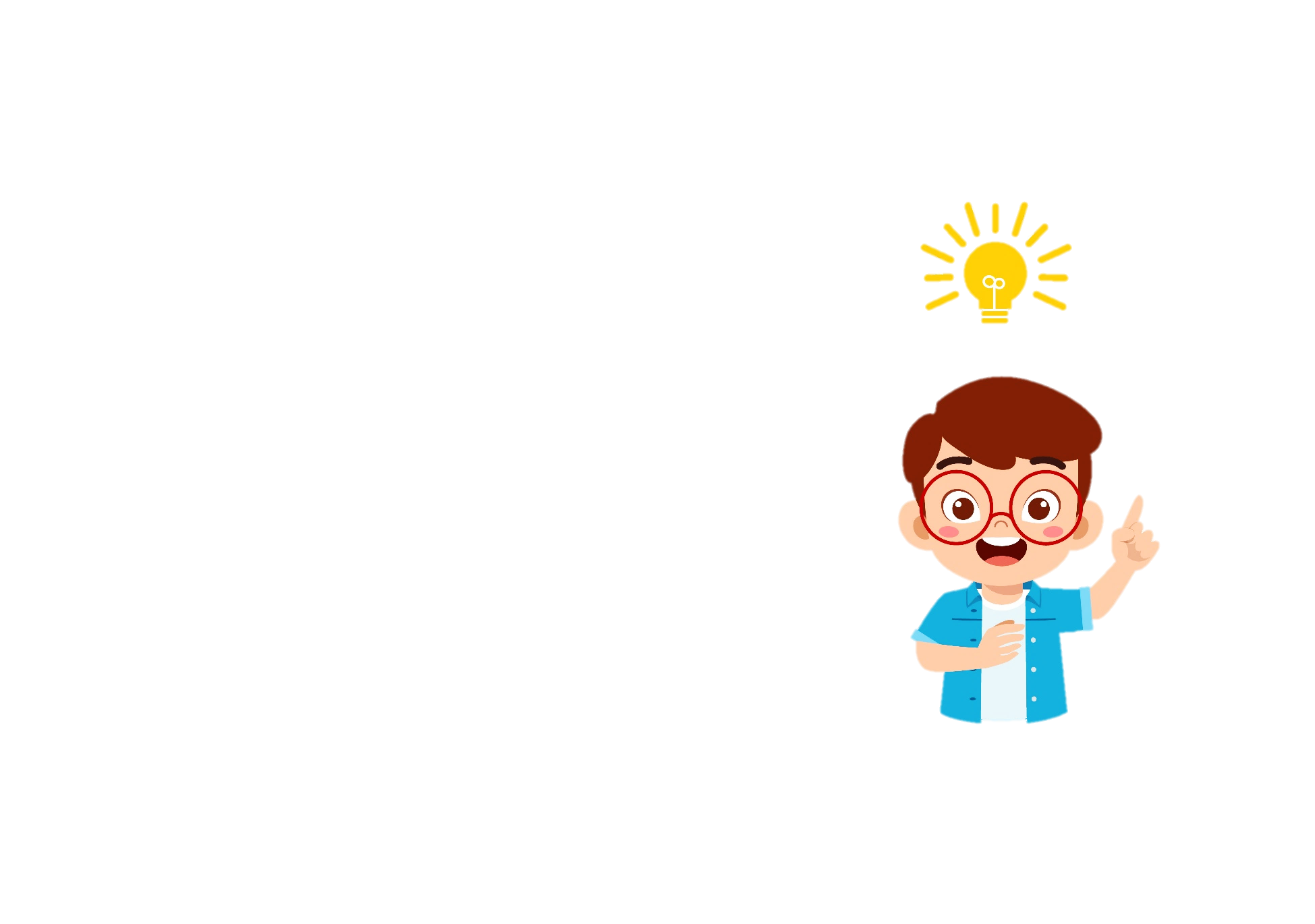 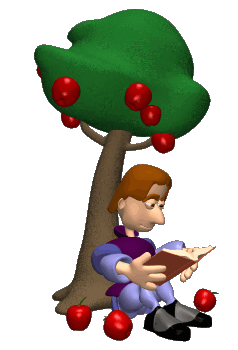 Giúp Bé AĐiSon trả lời
10 vạn câu hỏi vì sao
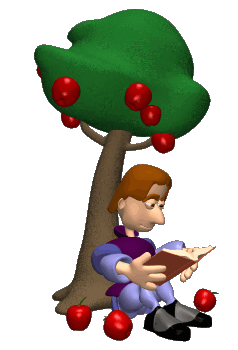 1
2
3
4
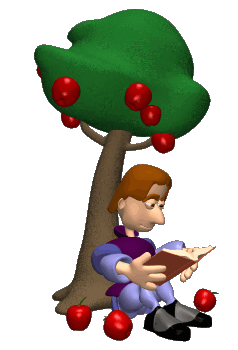 1. Hôm nay chúng ta học bài đọc gì?
Học nghề
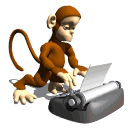 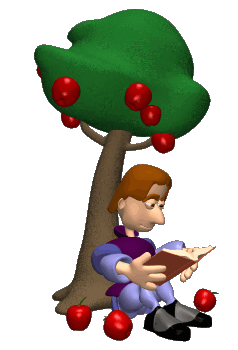 Va-li-a cùng bố mẹ đi xem xiếc vào mùa nào?
Mùa hè
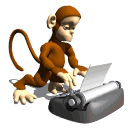 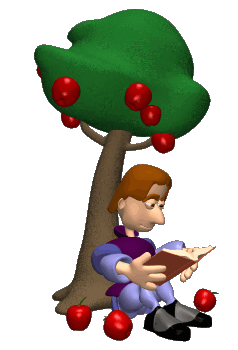 3. Va-li-a muốn vào học tiết mục nào?
Phi ngựa đánh đàn
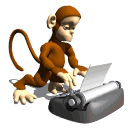 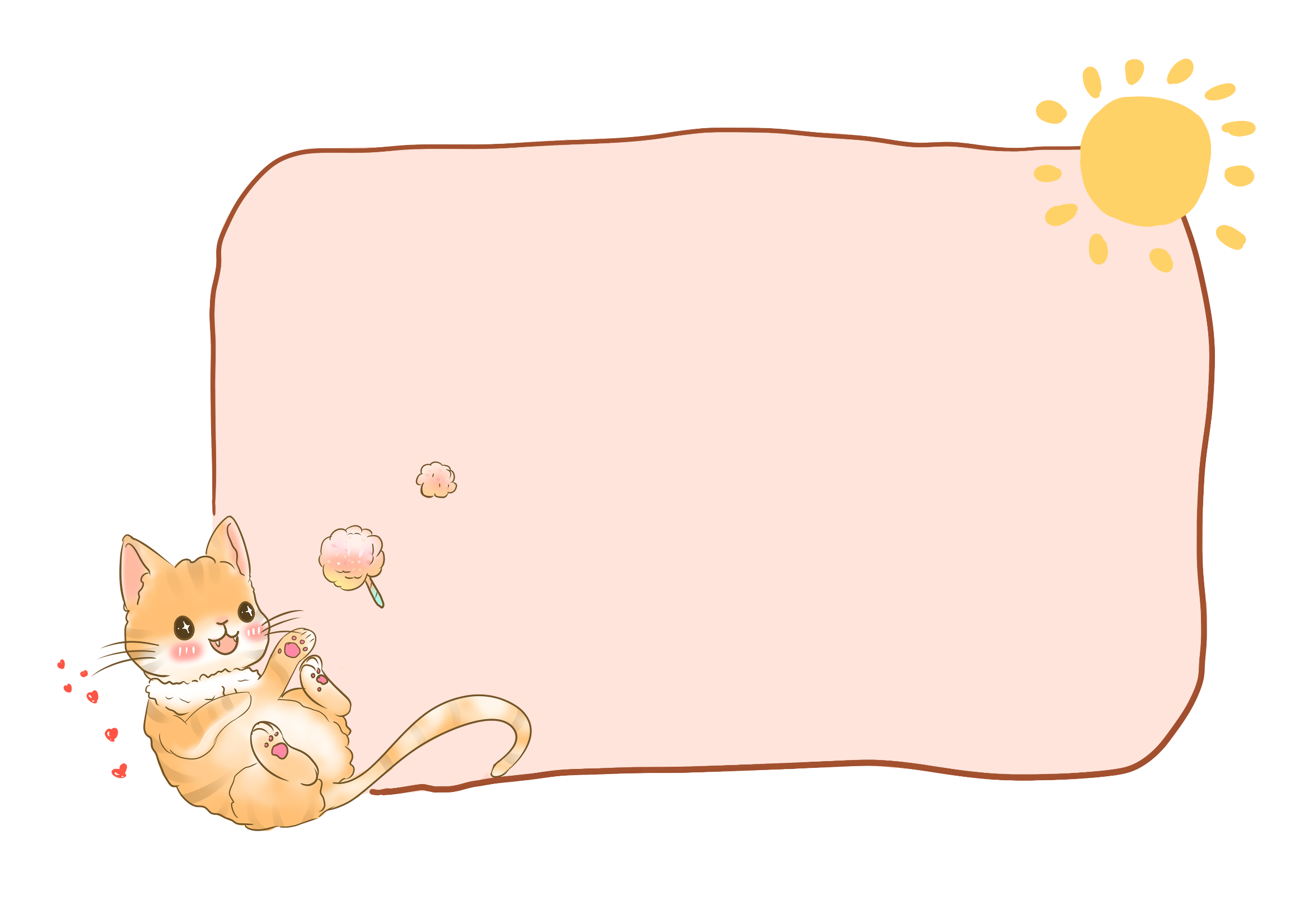 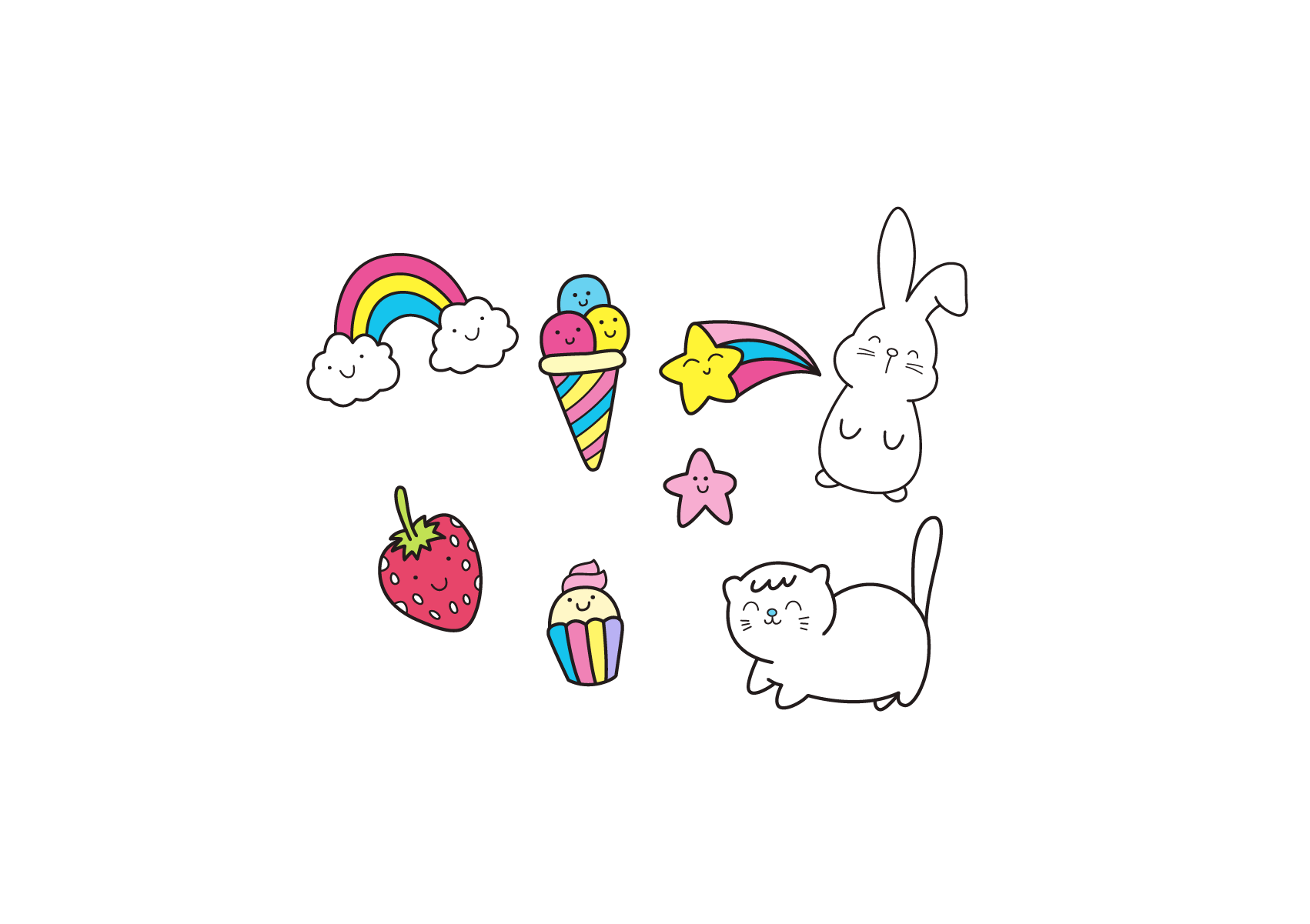 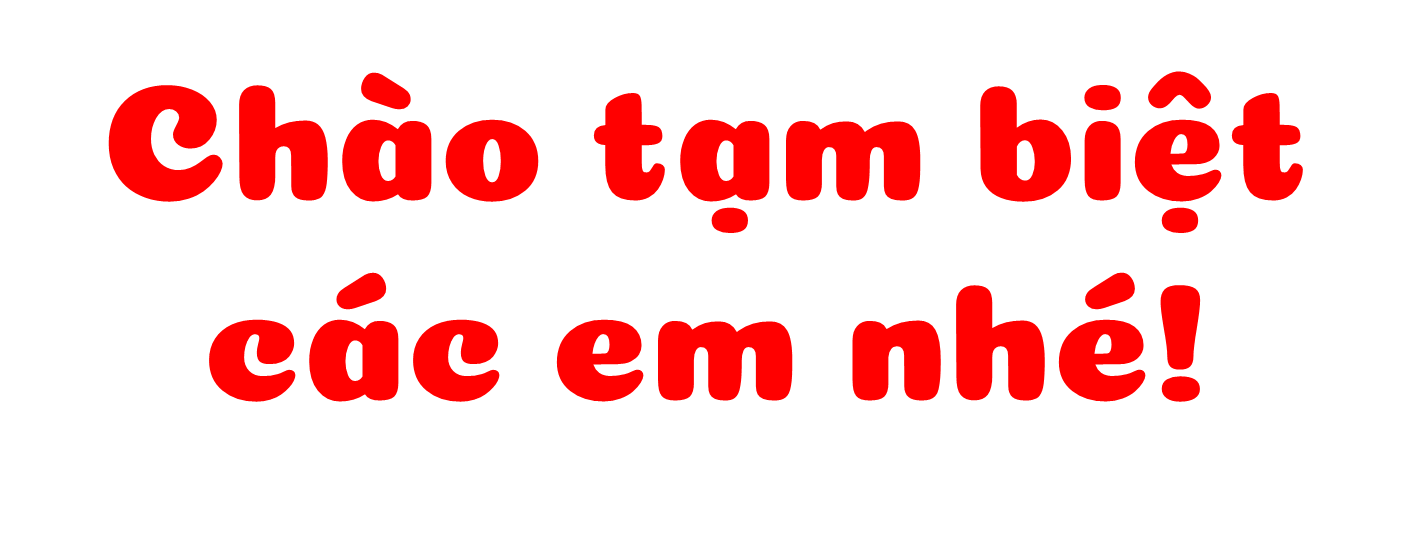 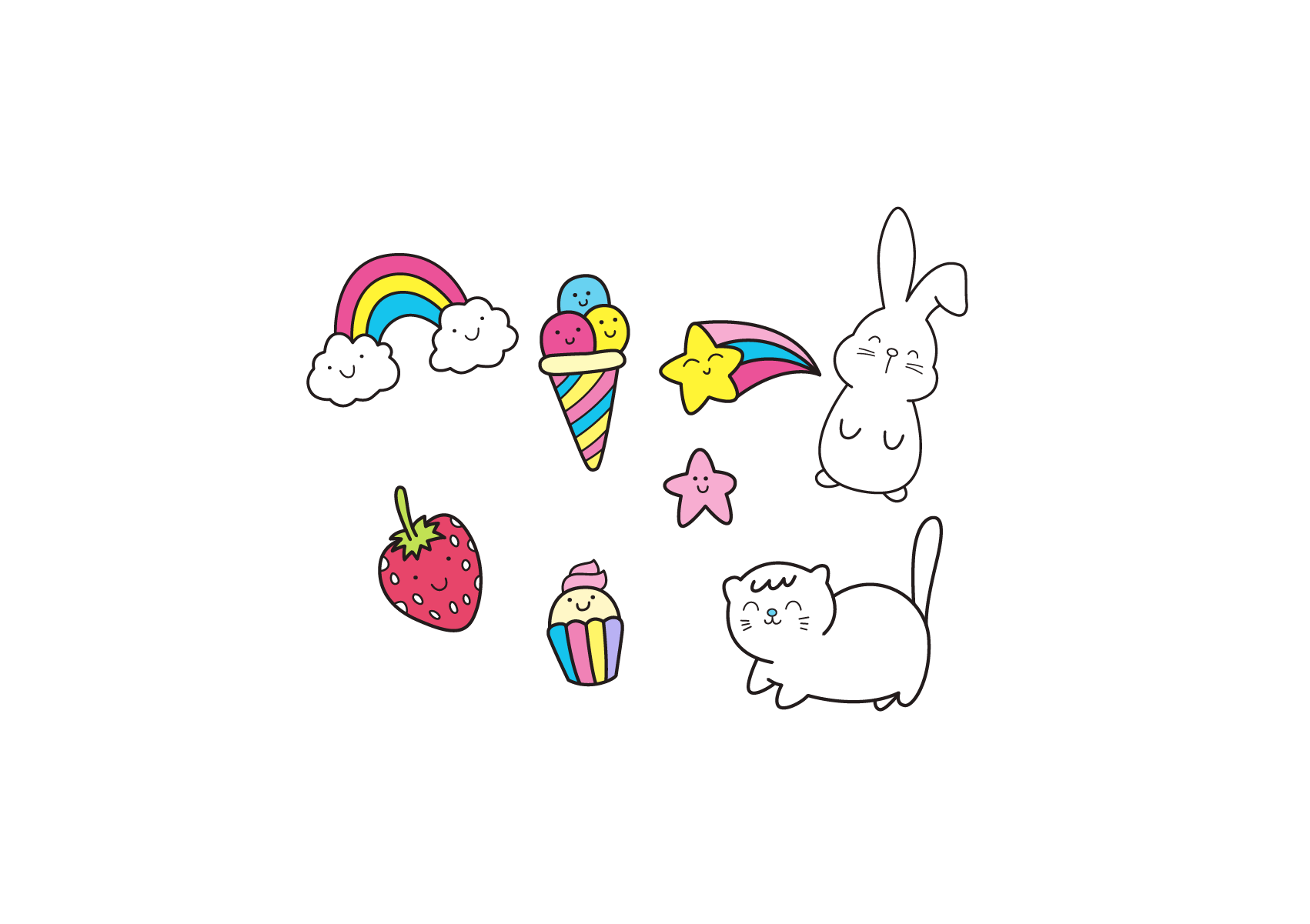 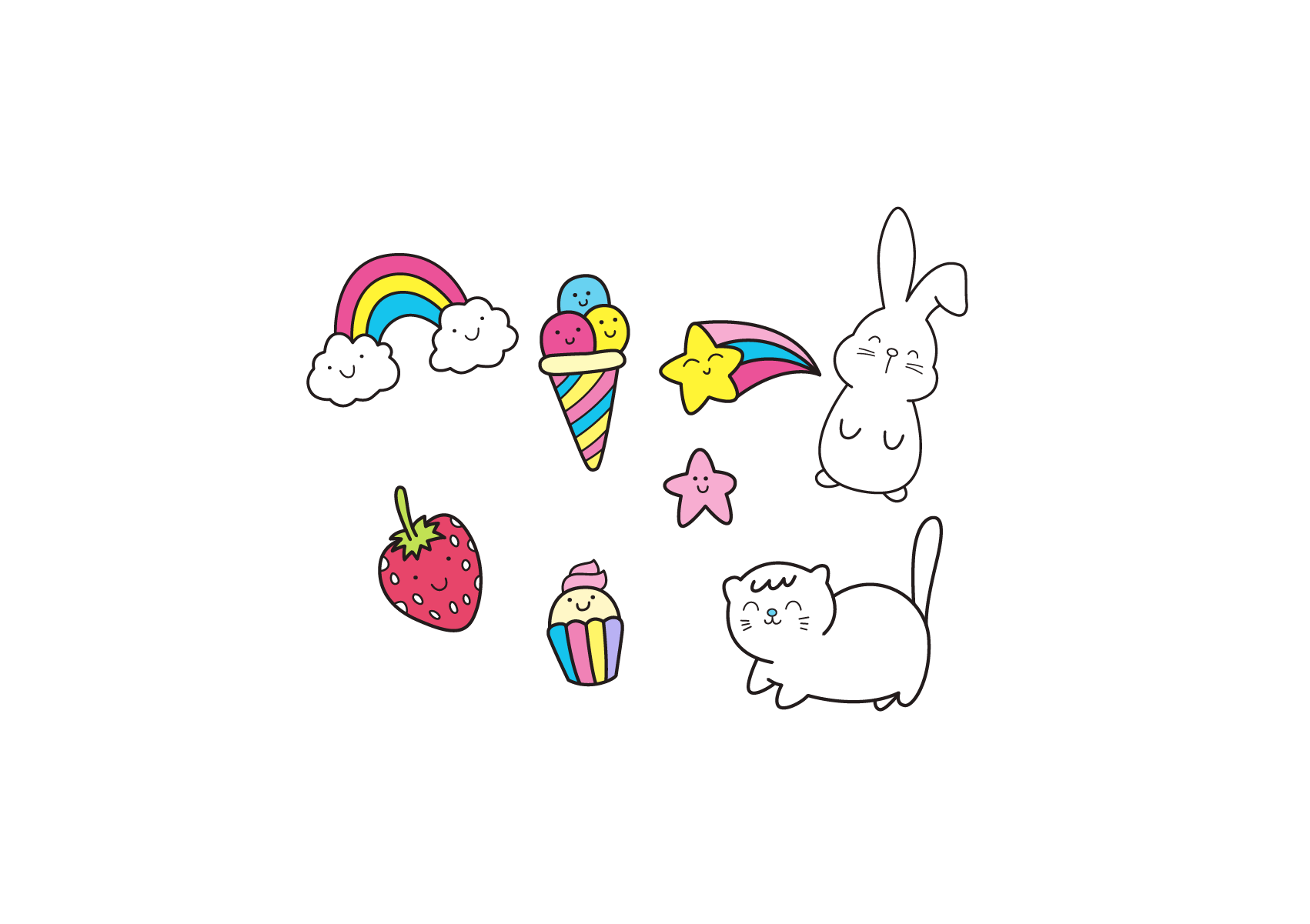